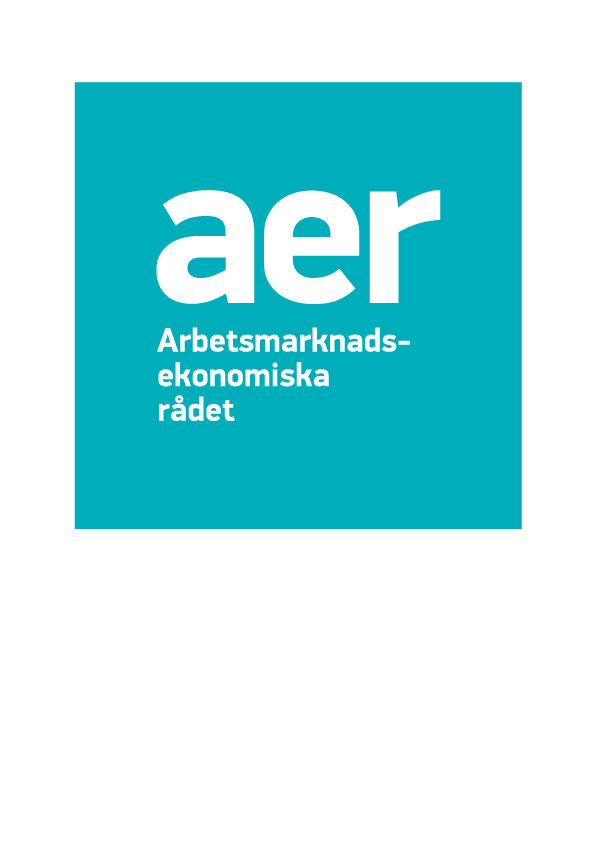 Dags för större lönespridning?
Lars Calmfors
Seminarium 
Ekonomiska avdelningen, Finansdepartementet
14/3 - 2016
Arbetsmarknadsekonomiska rådet
Lars Calmfors (ordförande), IFN och Stockholms universitet
Ann-Sofie Kolm (ledamot), Stockholms universitet
Tuomas Pekkarinen, VATT och Aaltouniversitetet (ledamot)
Per Skedinger, IFN och Linnéuniversitetet (vice ordförande)
Petter Danielsson (sekreterare)
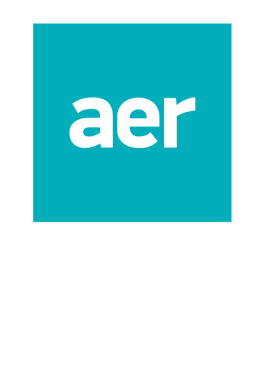 Rådets arbete under dess första år
Avtalsrörelse – fokus på lönebildningen
Första  rapport Inför avtalsrörelsen 2016 (december 2015): de totala löneökningarna
Andra rapport Dags för större lönespridning? om relativlöner
Rapport om löner och sysselsättning i Tyskland på gång
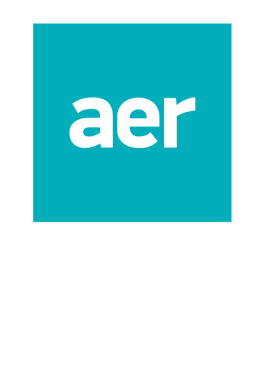 Två problemställningar
Relativlöner på områden med arbetskraftsbrist
    - lärare
    - sjuksköterskor
    - civilingenjörer
    - LOs hemmamarknadsförbund?
Relativlöner för grupper med syssel-sättningsproblem
    - lågutbildade/(flykting)invandrare
    - minimilöner/ingångslöner
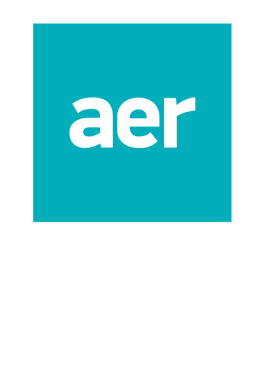 Kronisk arbetskraftsbrist särskilt för lärare och sjuksköterskor
Arbetskraftsbrist under lång tid
Prognoser pekar inte på någon förbättring
    - snarast ökande lärarbrist
    - särskilt om den stora flyktinginvandringen
      beaktas
    - kvalitetsproblem: lågt sökandetryck, låg 
      examinationsfrekvens, sjunkande ”för-
      mågor”
 Internationellt forskningsstöd för att högre relativ-
     löner för lärare förbättrar elevernas prestationer
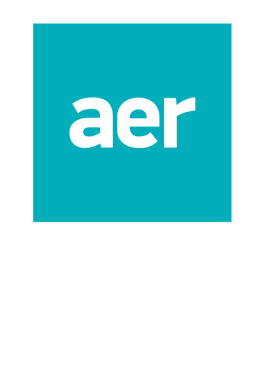 Genomsnittslöner för lärare, sjuksköterskor och civilingenjörer relativt hela arbetsmarknaden, procent
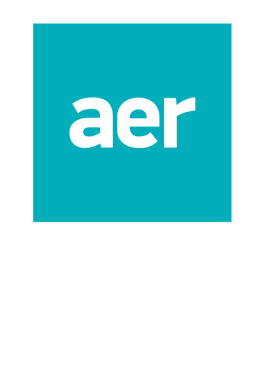 Genomsnittslöner för lärare, sjuksköterskor och civilingenjörer i de nordiska länderna relativt genomsnittslöner för hela arbetsmarknaden, procent
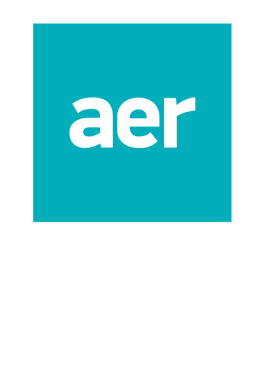 Starka argument för relativlöne-höjningar för lärare och sjuksköterskor
Sannolikt räcker inte lönehöjningarna för utvalda lärare genom regeringens extra tillskott 
Också parternas ansvar
    - sifferlösa avtal
    - alltså fråga för den lokala lönebildningen
    - ingen forskningsevidens för om sifferlösa avtal 
      underlättar relativlönehöjningar
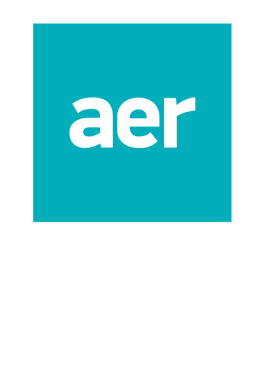 Brist på undersköterskor
Mindre påtaglig brist än för sjuksköterskor
Demografin talar för växande brist
Inte nödvändigt hänvisa till ”värde-diskriminering”
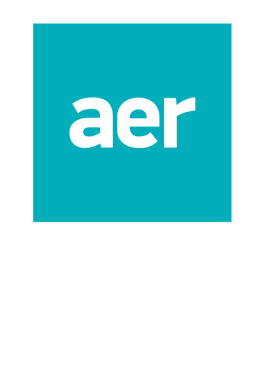 LOs hemmamarknadsförbund
Också områden med stor arbetskraftsbrist
Argument för höjda relativlöner men den nuvarande avtalsmodellen med industrin som märkessättare hotas
Strukturella inslag (demografi, bostadsbrist, flyktinginvandring) men också konjunkturella inslag
Lättare tillgodose arbetskraftsefterfrågan genom ökat utbud än för lärare och sjuksköterskor
      - flyktinginvandrare
      - arbetskraftsinvandring från andra EU-länder och tredje land
      - utländska företag med utstationerad arbetskraft
Tillämpa den solidariska lönepolitiken på flyktinginvandringen
       - tillbakahållna löner ger fler vakanser som styr arbetskraftsutbudet till
         bristområden genom volymsignaler i stället för genom prissignaler
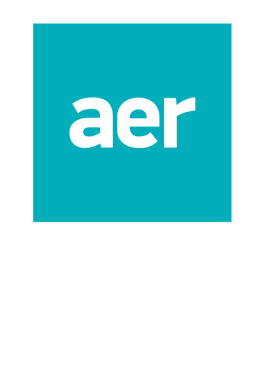 Sysselsättningsproblem för lågutbildade/utomeuropeiska invandrare
Ojämnt fördelad sysselsättning/arbetslöshet
OECD-studie (PIAAC 2012) av den vuxna befolkningens färdigheter 
      - PIAAC: Programme for International Assessment of
        Adult Competencies (2012)
      - läs- och skrivkunnighet
      - matematik
      - problemlösning
 Jämförbar studie (IALS 1994-98) av den vuxna
      befolkningens läs- och skrivkunnighet 
      - International Adult Literacy Survey 
Också data på sysselsättning och löner
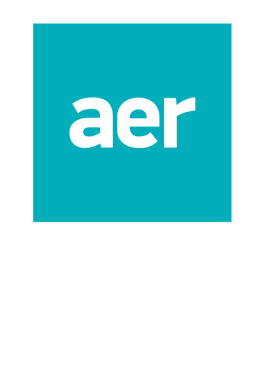 Sysselsättningsgrad efter prestationsnivå i läs- och skrivkunnighet i IALS 1994 och PIAAC 2012, procent
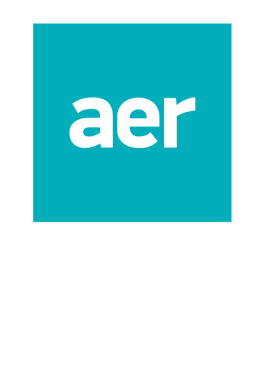 Två trender
Förskjutning av efterfrågan från låg- till högutbildade (skill-biased technological growth)
Sjunkande färdighetsnivå i befolkningen
    - fler med en produktivitetsnivå som
      understiger arbetsgivarens löne-
      kostnad
    - problemet förvärras av den stora 
      flyktinginvandringen
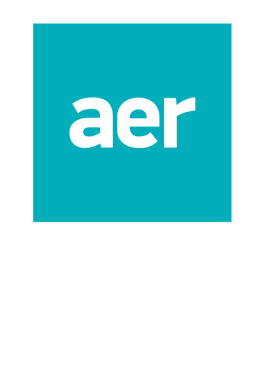 Förändringar i den genomsnittliga läsförståelsepoängen mellan IALS 1994–98 och PIAAC 2012 för personer med inhemsk respektive invandrarbakgrund
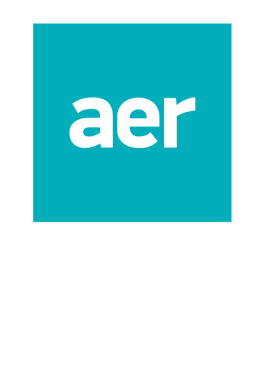 Minimilönebett i olika länder, procent
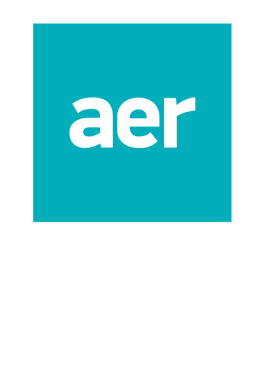 Minimilönebettet i fyra av LOs kollektivavtal, procent
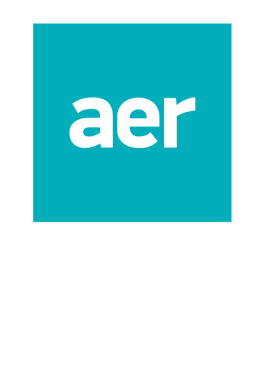 Hur påverkar förändrade minimilöner sysselsättningen?
Vanligt påstående att forskningen inte ger någon vägledning
Detta stämmer inte!
Teorin:
     - Höjda minimilöner ökar syssel-
       sättningen om de är låga initialt
     - Höjda minimilöner minskar syssel-
       sättningen om de är höga initialt
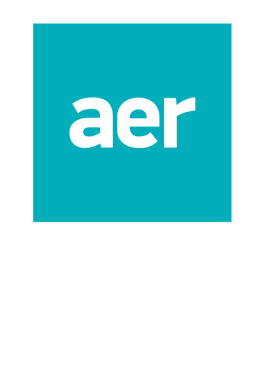 Den internationella empiriska forskningen
Många studier
Varierande resultat
Men övervikt för studier som finner att höjda minimilöner minskar sysselsättningen
Stöd för att sådana effekter är troligare om minimilönerna är höga till att börja med
    - Frankrike jämfört med USA
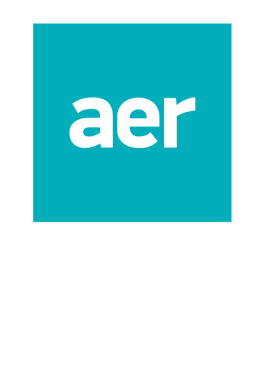 Svenska empiriska studier
Inte så många studier (sex stycken)
      - en avser flyktinginvandrare
Större övervikt för studier som finner negativa sysselsättningseffekter än internationellt
      - fyra av sex (två med nolleffekt på avslutade
        anställningar)  
I linje med teorin (negativa effekter om höga initiala minimilöner)
Negativa sammansättningseffekter
     - högre minimilöner minskar sysselsättningen för de
        svagaste grupperna också i studierna med total nolleffekt
        på avslutade anställningar
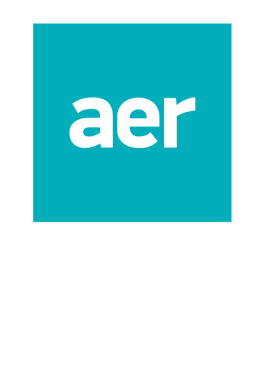 Översikt över empiriska studier för Sverige
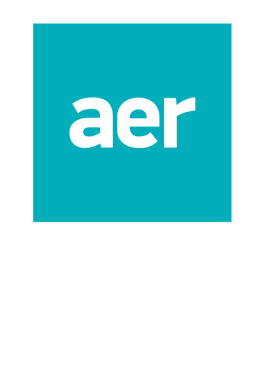 Befintliga studier underskattar sannolikt effekterna av sänkta minimilöner
Olika effekter på arbetslösheten av förändringar i avslutade anställningar för svagare och starkare grupper
Studier av avslutade anställningar ger ofullständig bild
     - nyanställningarna också viktiga
Studierna mäter i regel bara kortsiktiga effekter
     - större möjligheter byta ut kapital och (låg-
       utbildad) arbetskraft mot varandra på lång sikt
      - helt nya marknader kan etableras
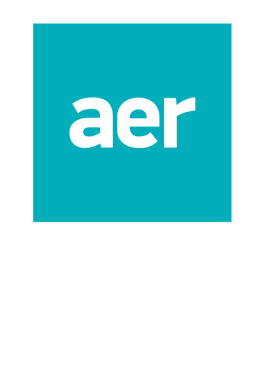 Real minimilön i fyra av LOs kollektivavtal
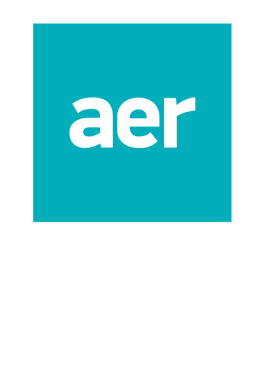 Hur tänka?
Det behövs ett batteri av sysselsättningsskapande åtgärder
    - utbildning
    - jobbskatteavdrag
    - anställningsstöd
    - RUT-avdrag
    - lägre ingångslöner
Ingen enskild åtgärd har påfallande stora effekter
Olika åtgärder är komplement och inte substitut
Rimligt acceptera större lönespridning om det blivit svårare att uppnå hög och jämn sysselsättning ifall sysselsättningsmålet är viktigt
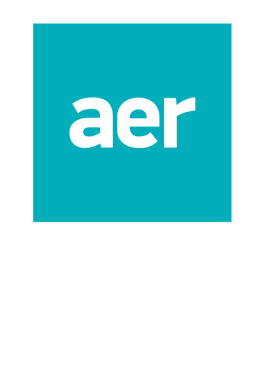 Relativlön för prestationsnivå 1 i läs- och skrivkunnighet i IALS och PIAAC (nivå 1/nivå 3)
Relativ sysselsättningsgrad för prestationsnivå 1 i läs- och skrivkunnighet i IALS och PIAAC (nivå 1/nivå 3)
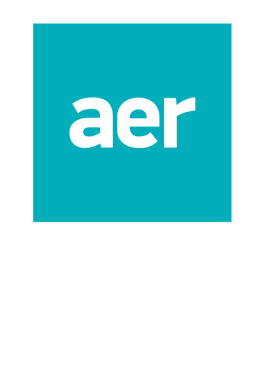 Relativ sysselsättningsgrad för prestationsnivå 1 i läs- och skrivkunnighet i IALS och PIAAC (invandrare nivå 1/invandrare nivå 3)
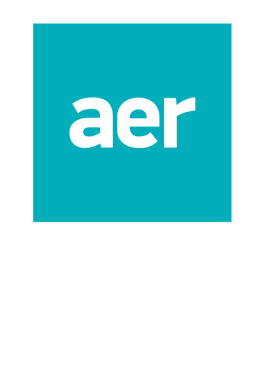 Målkonflikter vid sänkta minimilöner
Undvika att nyanlända flyktingar fastnar i permanent utanförskap
Undvika generella lönesänkningar för lågutbildade/invandrare som redan har jobb
Undvika oacceptabelt låg levnadsstandard för nyanlända 
Undvika att nyanlända långsiktigt fastnar på jobb med mycket låga löner
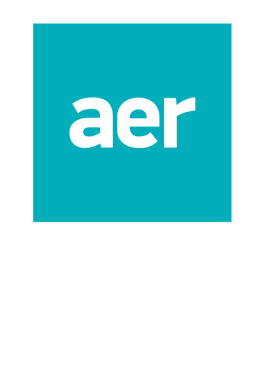 AERs förslag till särskilda ingångsjobb
Arbetsmarknadsparterna förhandlar fram avtalsvillkoren för dessa
Ingångslöner som ligger väsentligt under nuvarande minimilöner
Ingångsjobben kan komma i fråga för alla nyinträdande på arbetsmarknaden som inte lyckas få andra jobb
En arbetstagare kan inneha sådana jobb i längst tre år
Slopade sociala avgifter för dessa jobb
Extra jobbskatteavdrag för innehavarna
Inga utbildnings- eller handledningskrav på arbetsgivarna
Särskilt förmånliga villkor för utbildning riktade direkt till arbetstagarna
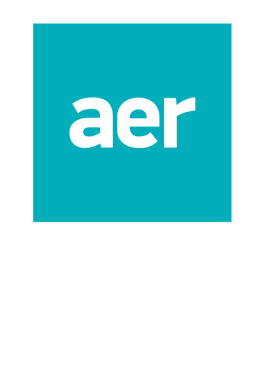 Ansvaret för sysselsättningen
Hög och jämnt fördelad sysselsättning är ett gemensamt ansvar för statsmakter (regering samt Riksbank) och arbetsmarknadens parter
Det är det som är den svenska modellen
Arbetsmarknadens parter har tagit det ansvaret när det gäller de totala löneökningarna
Men så har inte skett i fråga om relativlönerna
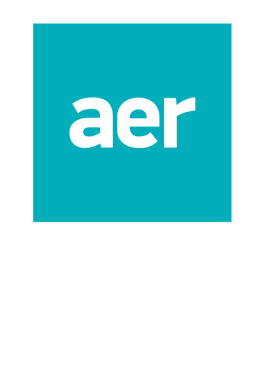 De sämsta argumenten i debatten
Ideologiska motiv bakom förslagen
     - borgerlig önskan om ”tjänarklass”
     - integrationsproblemen bara en förevändning
     - allmän önskan göra det sämre för människor
AER köpt av Svenskt Näringsliv
Ekonomer föreslår sänkta löner som svar på alla problem
Bättre AER sänker sina egna löner
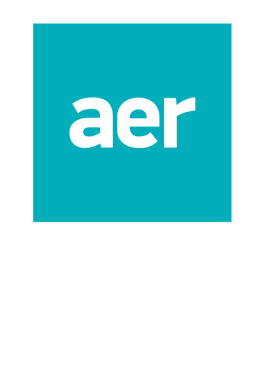 Vad debatten bör handla om
Lägre ingångslöners effekt på sysselsättningen
     - mer effekt än anställningsubventioner
     - byråkrati/stigmatisering/permanens
Värderingsmässig avvägning lönespridning/arbetslöshet
Reglerad eller oreglerad sänkning av de lägsta lönerna
      - företag utan kollektivavtal
      - egenföretagande
      - svartjobb
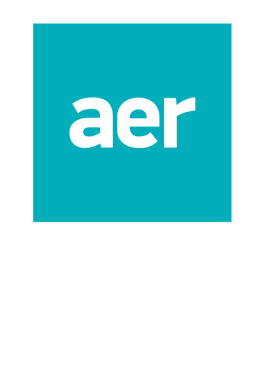